29 de Novembro de 2022
PAUTA
Aprovação do LC 183/2022;

Entram em estudos: Regulação dos Passeios, e Estação Rádio Base;

Proposta de Projeto de Lei de Anistia.
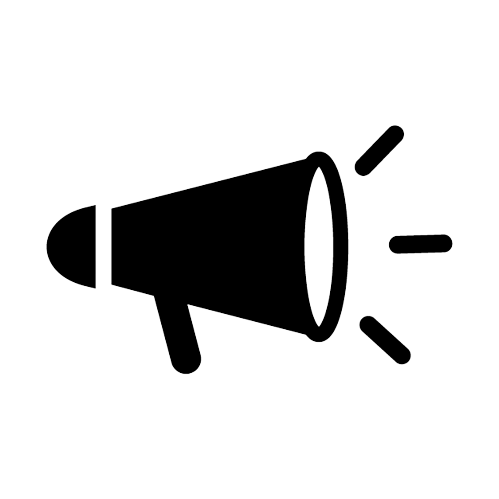 INFORMES INICIAIS
Próxima Reunião dia 15 de dezembro de 2022.
Perspectiva de votarmos o texto final da lei da anistia de imóveis;
Faremos um balanço dos trabalhos do COMDESP;
Colocaremos as pautas a serem priorizadas a partir de janeiro de 2023.
REGULAÇÃO DE PASSEIOS
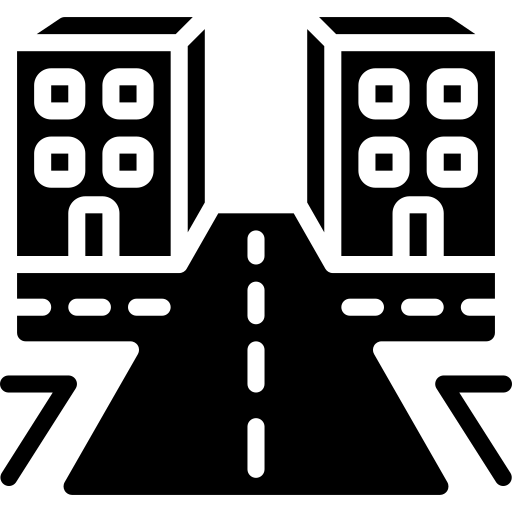 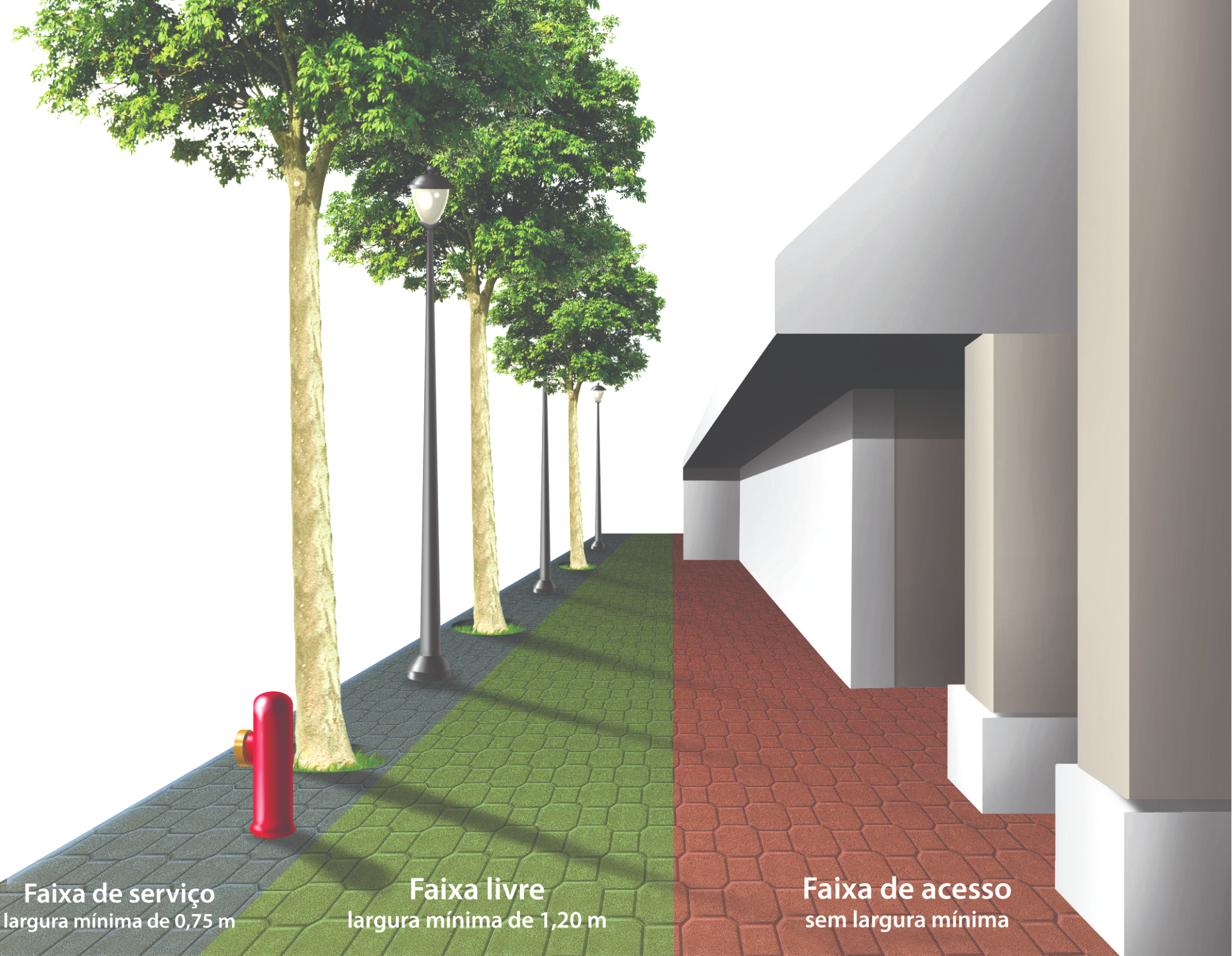 REGULAÇÃO DE PASSEIOS
O direito de ir e vir começa na porta da nossa casa.
passeio
acesso
serviço
ESTAÇÃO DE RÁDIO BASE
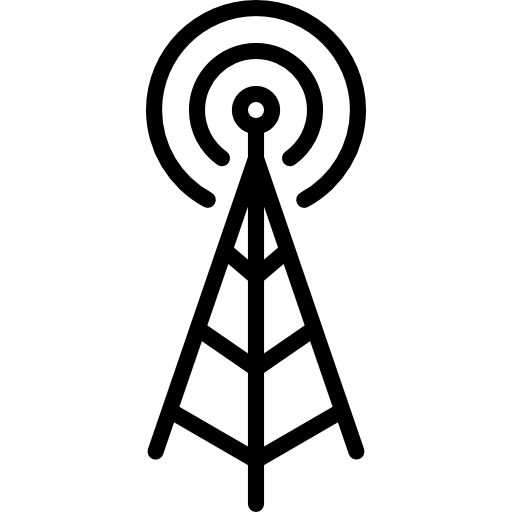 ESTAÇÃO DE RÁDIO BASE
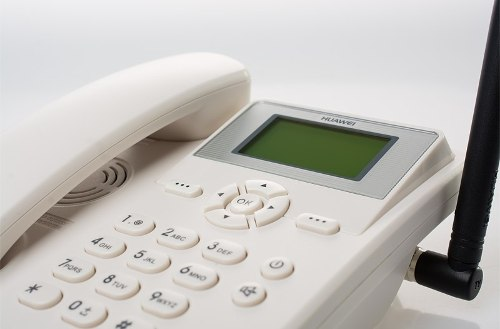 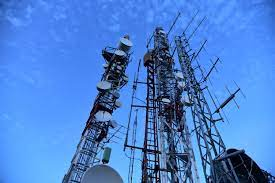 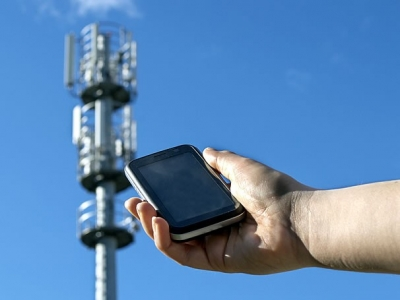 APROVAÇÃO NA CÂMARA: AFASTAMENTO E COMÉRCIO ATACADISTA EM ZONA ADENSADA
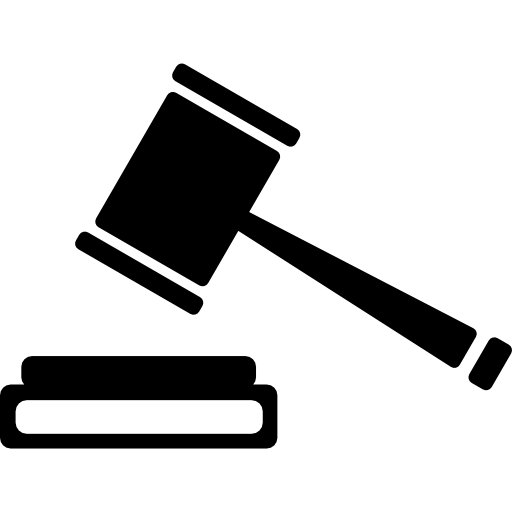 ZONA ADENSADA
COMÉRCIO ATACADISTA EM ZONA ADENSADA
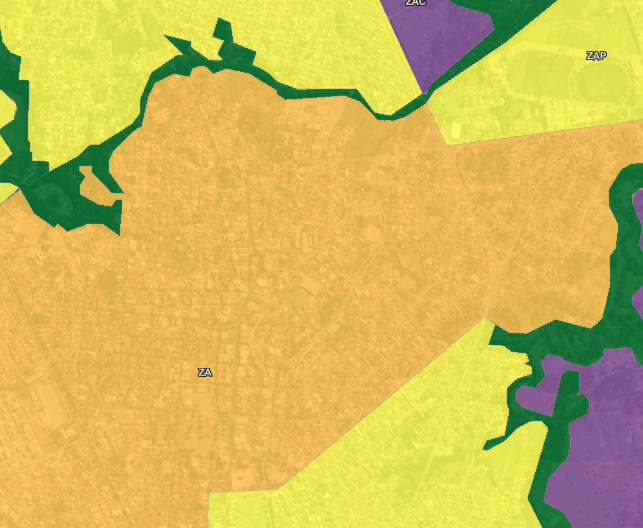 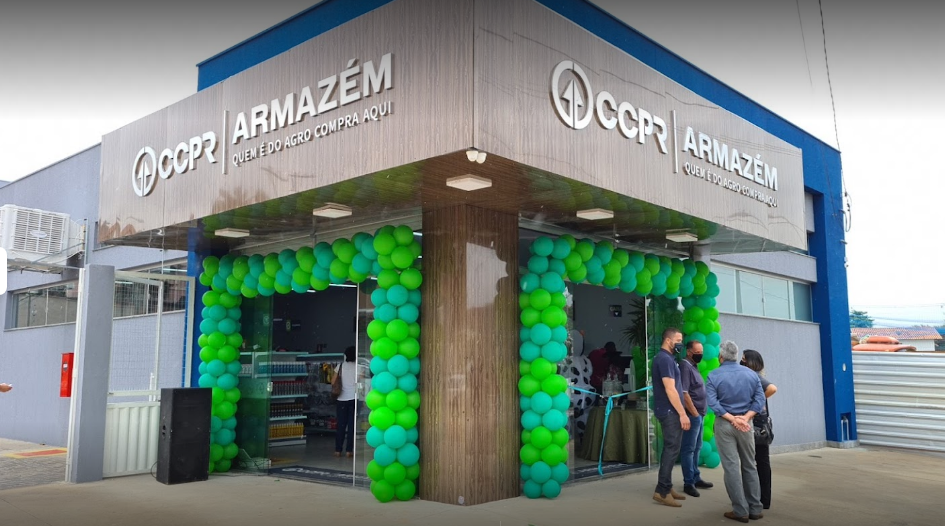 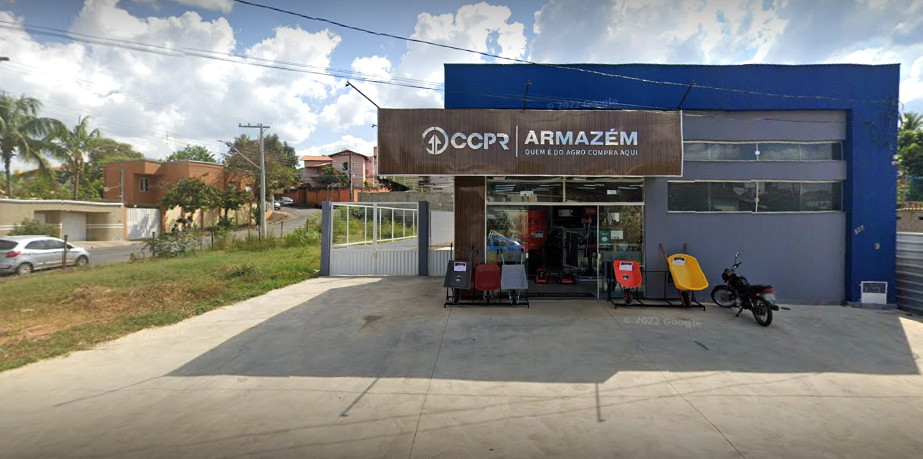 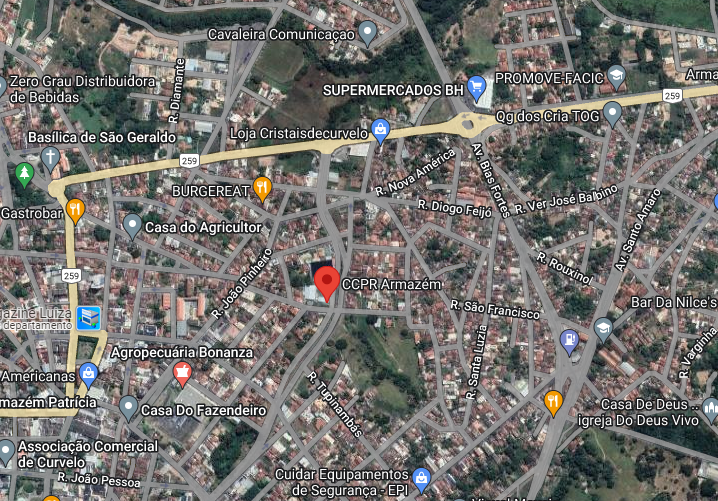 Armazém CCPR
O comércio atacadista é aquele que revende mercadorias novas ou usadas, sem transformação, a varejistas, a usuários industriais, agrícolas, comerciais, institucionais e profissionais, ou a outros atacadistas, para serem utilizadas em uma atividade econômica.
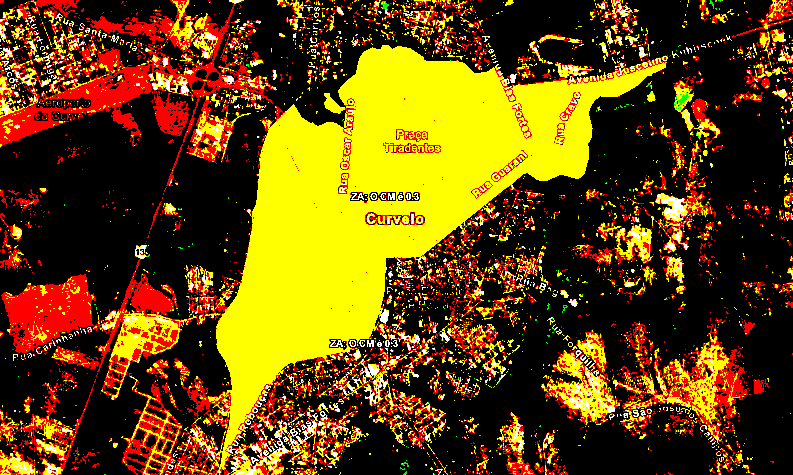 ZONA ADENSADA
Diretrizes estabelecidas na Seção I - Da Zona Adensada (ZA), especificamente:

                Art. 86. São diretrizes para a Zona Adensada (ZA): 
I - elaborar diagnóstico das características urbanísticas e patrimoniais locais com o objetivo de definir critérios específicos para ocupação e parâmetros urbanísticos específicos para a Área de Diretrizes Especiais Central de Interesse Cultural (ADE Central), a serem disciplinado pela Lei de Parcelamento, Uso e Ocupação do Solo; 
II -monitorar e manter as qualidades ambientais, urbanas e paisagísticas; 
III - criar alternativas de tráfego para diminuição do fluxo de veículos e priorização do fluxo de pedestres através da implantação de binários viários, criação de áreas de estacionamento, melhoria de sinalização e criação de ruas exclusivas para pedestres.
TEXTO DA LC Nº 149/2020 - ANEXO IV
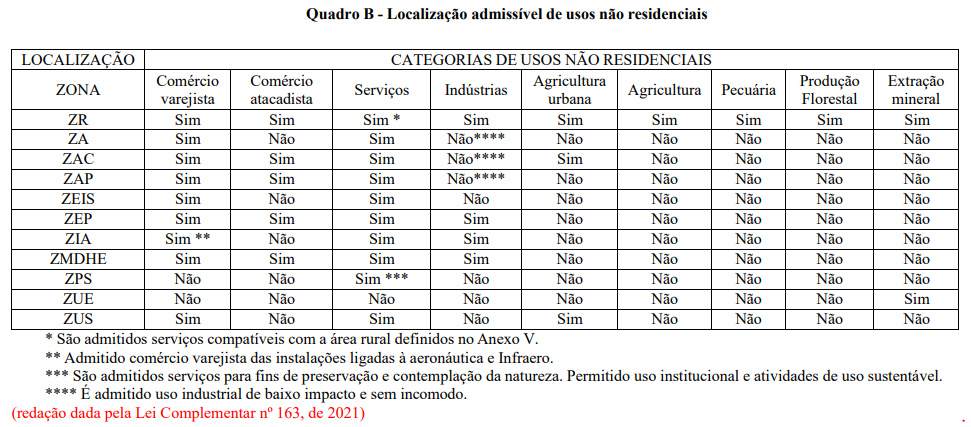 Alterar a disposição das notas para ficar mais claro.
IN ou decreto regulamentando a caracterização.
TEXTO PROPOSTO
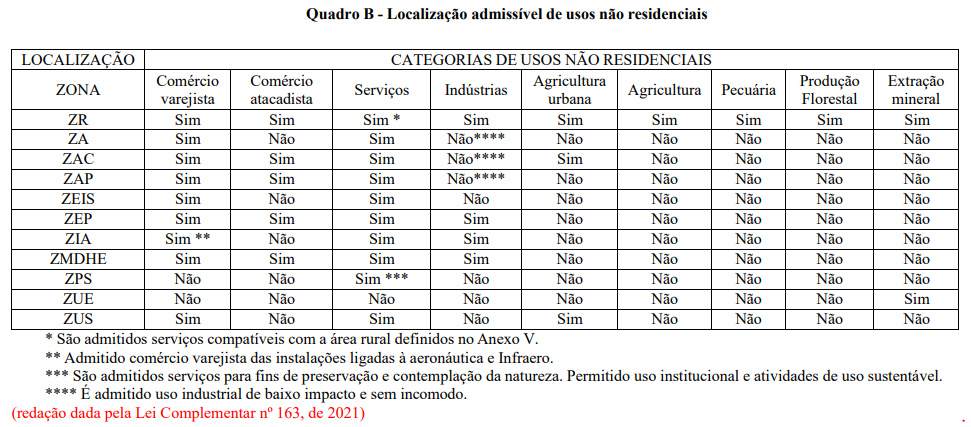 SIM*****
*****Para a validação final do empreendimento, deverá ser demonstrado os impactos controlados previstos na legislação.
AFASTAMENTOS - LC ANTERIOR
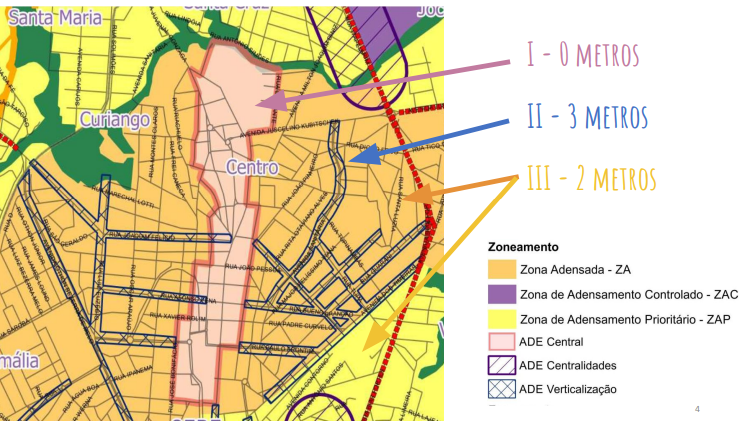 LC ANTERIOR
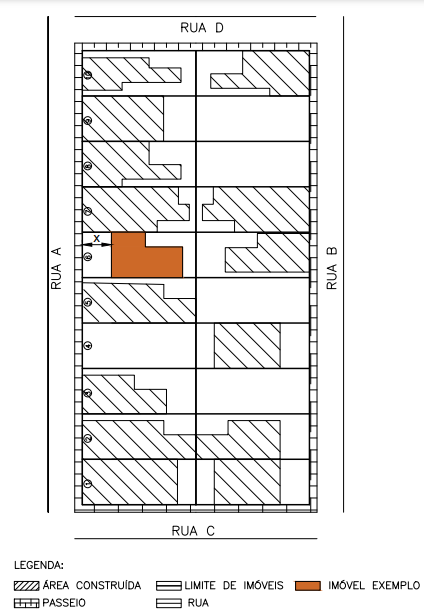 AFASTAMENTOS - LC ANTERIOR
EXEMPLIFICAÇÃO DO AFASTAMENTO PARA NOVAS EDIFICAÇÕES NA
 LC ANTERIOR
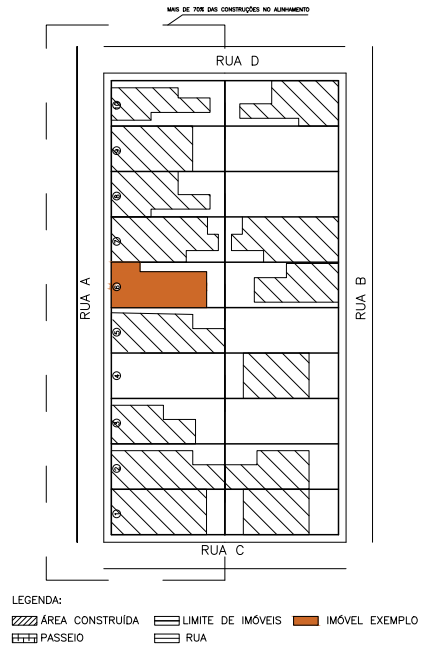 APROVAÇÃO LC nº 183/2022
EXEMPLIFICAÇÃO DO AFASTAMENTO PARA NOVAS EDIFICAÇÕES COM ALTERAÇÃO NA LC
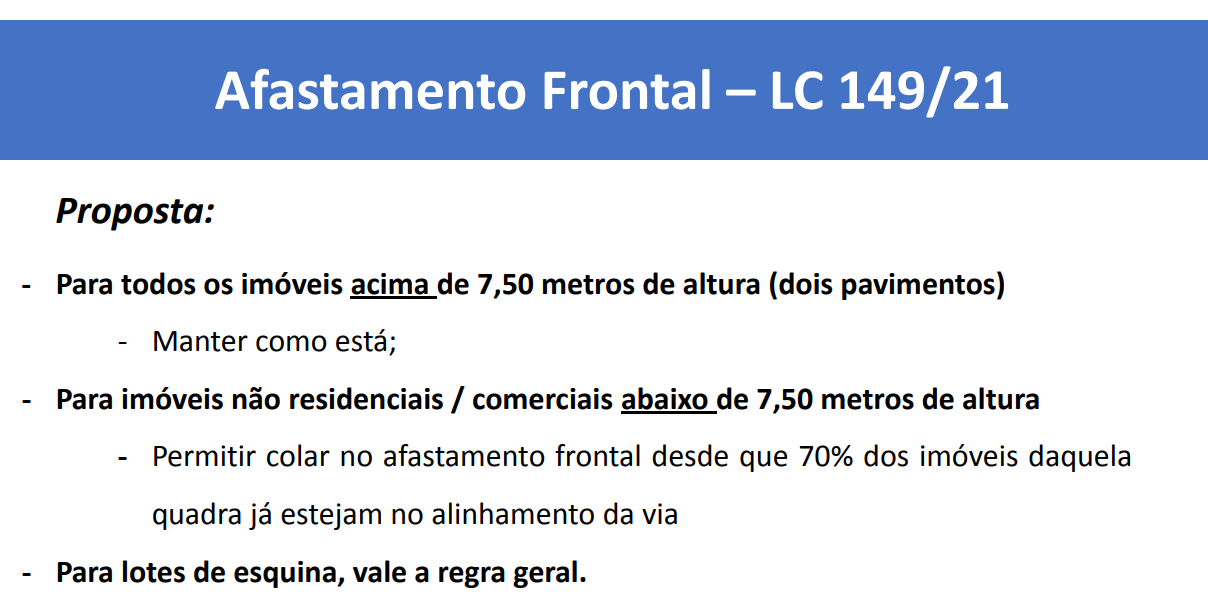 PROJETO DE LEI DE ANISTIA
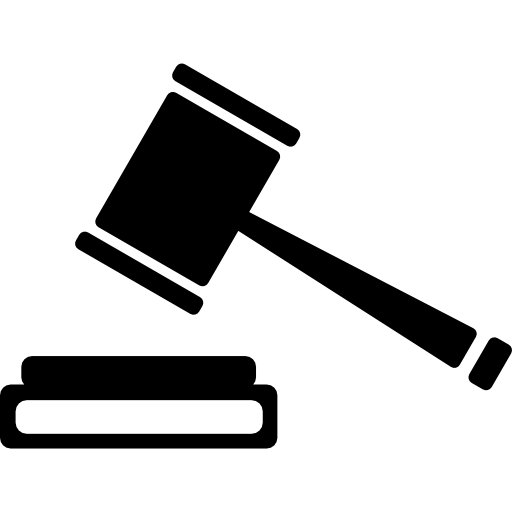 LEI DE ANISTIA
Art. 1º - Considerar o período de  02/02/21 até hoje;
Diversas alterações na LC 152 - a própria atuação do COMDESP evidencia isso.
Art. 2º - Inclusão das que estão em andamento, sobretudo, as que estão paradas;
Art. 3º -  Desburocratizar:
i) abordar a anistia de maneira relativa, 
ii) insuficiência procedimental (cadastro, fiscalização e engenharia).
Art. 4º - Laudo/documento a ser exigido pelo RT;
Art. 5º - §1º do art. 48, da LC152/2021 (remete às regras do Código anterior);
Art. 6º - Revisão nos incisos;
Art. 7º - Particularidades das HIS;
Art. 8º - A Lei cita um Decreto;
Art. 9º - Levar em conta os Zoneamentos;
Art. 10º - Lançamento de IPTU por ofício nos imóveis que vão se regularizar.
COMDESP
Dúvidas, sugestões e contato:
planejamento@curvelo.mg.gov.br